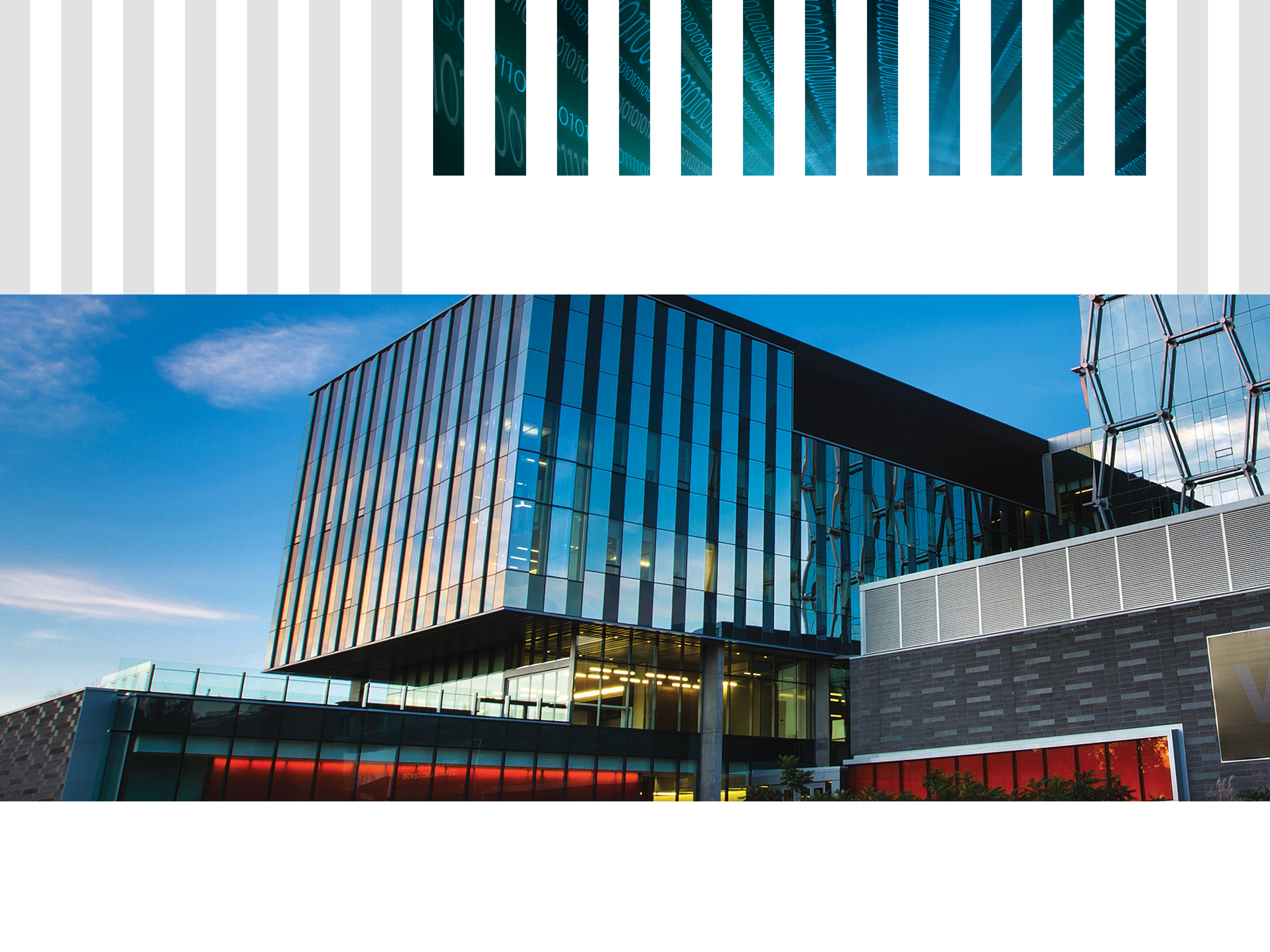 Institute for Quantum Computing
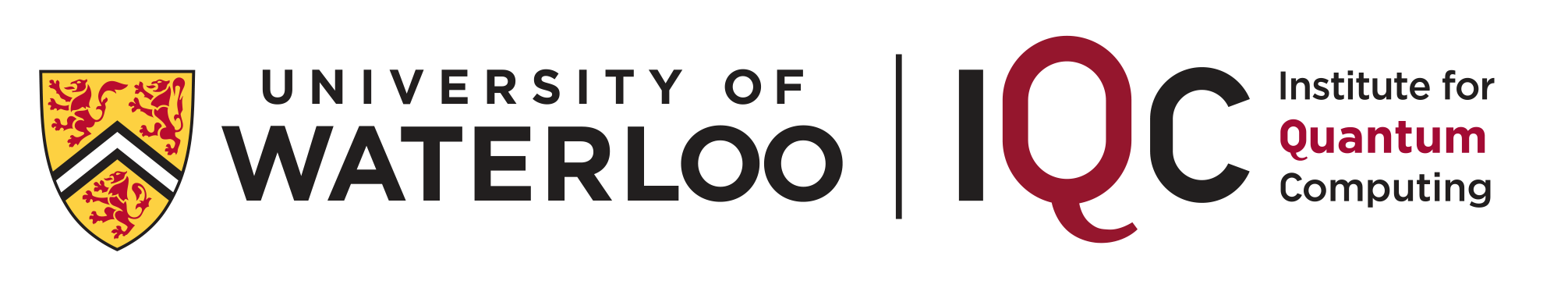 Robert E. Crow
Executive in Residence
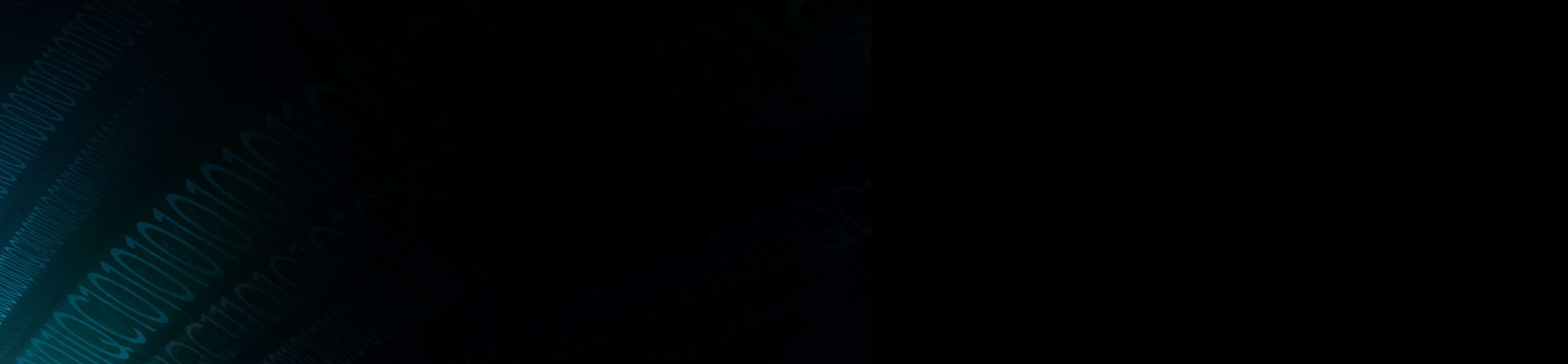 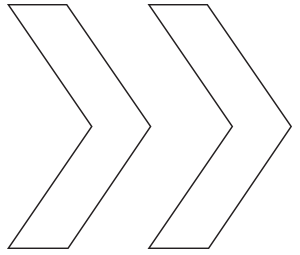 Quantum information science and technology use the rules that govern atoms and molecules to manipulate information. This leads to mind boggling increases in the power of information processors.
Strategic Objectives 
To establish Waterloo as a world-class centre for research in quantum technologies and their applications (such as health, oil exploration, national security) 
To become a magnet for highly qualified personnel in the field of quantum information 
To establish IQC as an authoritative source of insight, analysis and commentary on quantum information
Mission 
To develop and advance quantum information science and technology at the highest international level through the collaboration of computer scientists, engineers, mathematicians and physical scientists
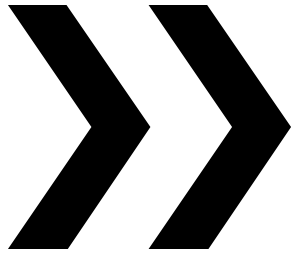 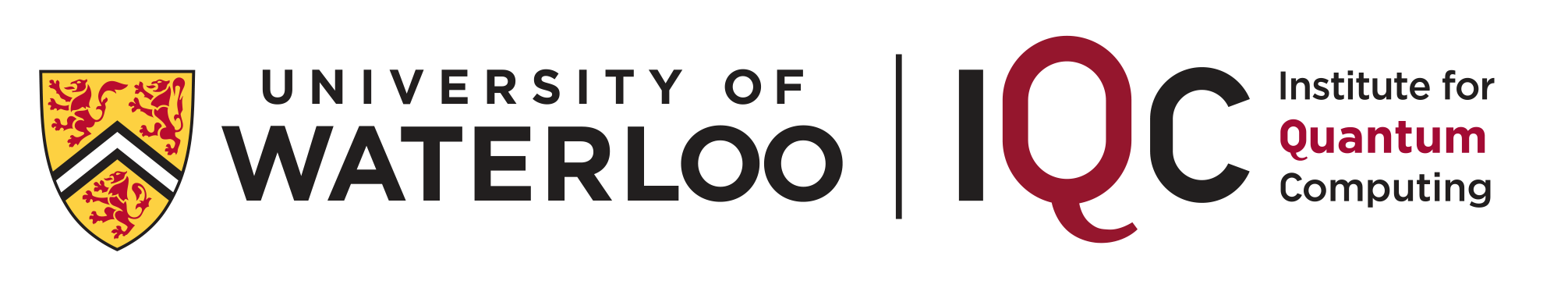 IQC Research Areas
Quantum Computing
Breaking codes
Quantum  Communication
Quantum Sensors
New materials
Metrology
Quantum Key Distribution
Drug design
Magnetometry
Quantum Teleportation
Medicine
Oil Exploration
Applications of quantum information science and technology
Global Reach
In 2012,
IQC researchers collaborated with:
126 external researchers leading to the publication of 50 joint papers
69 institutes from 20 countries
MOUs with institutions around the globe
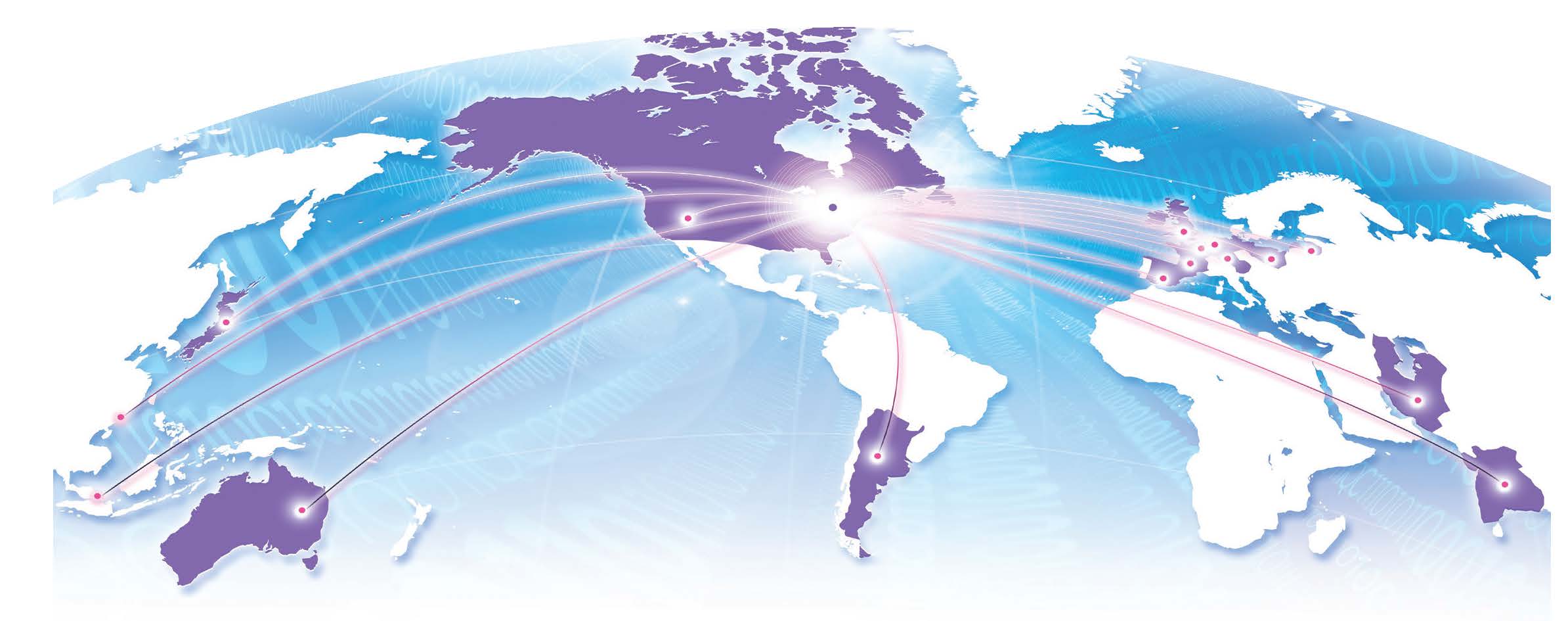 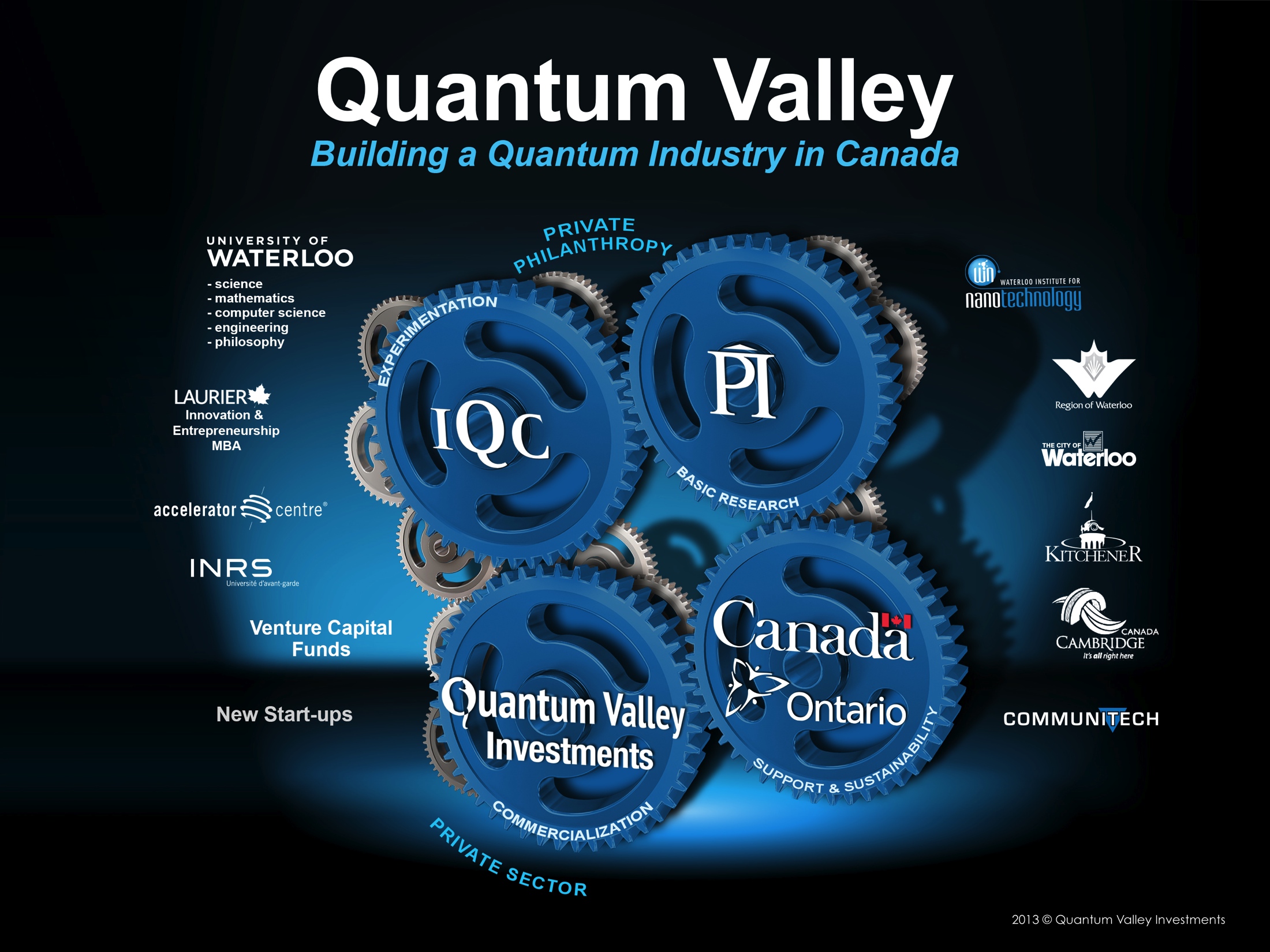 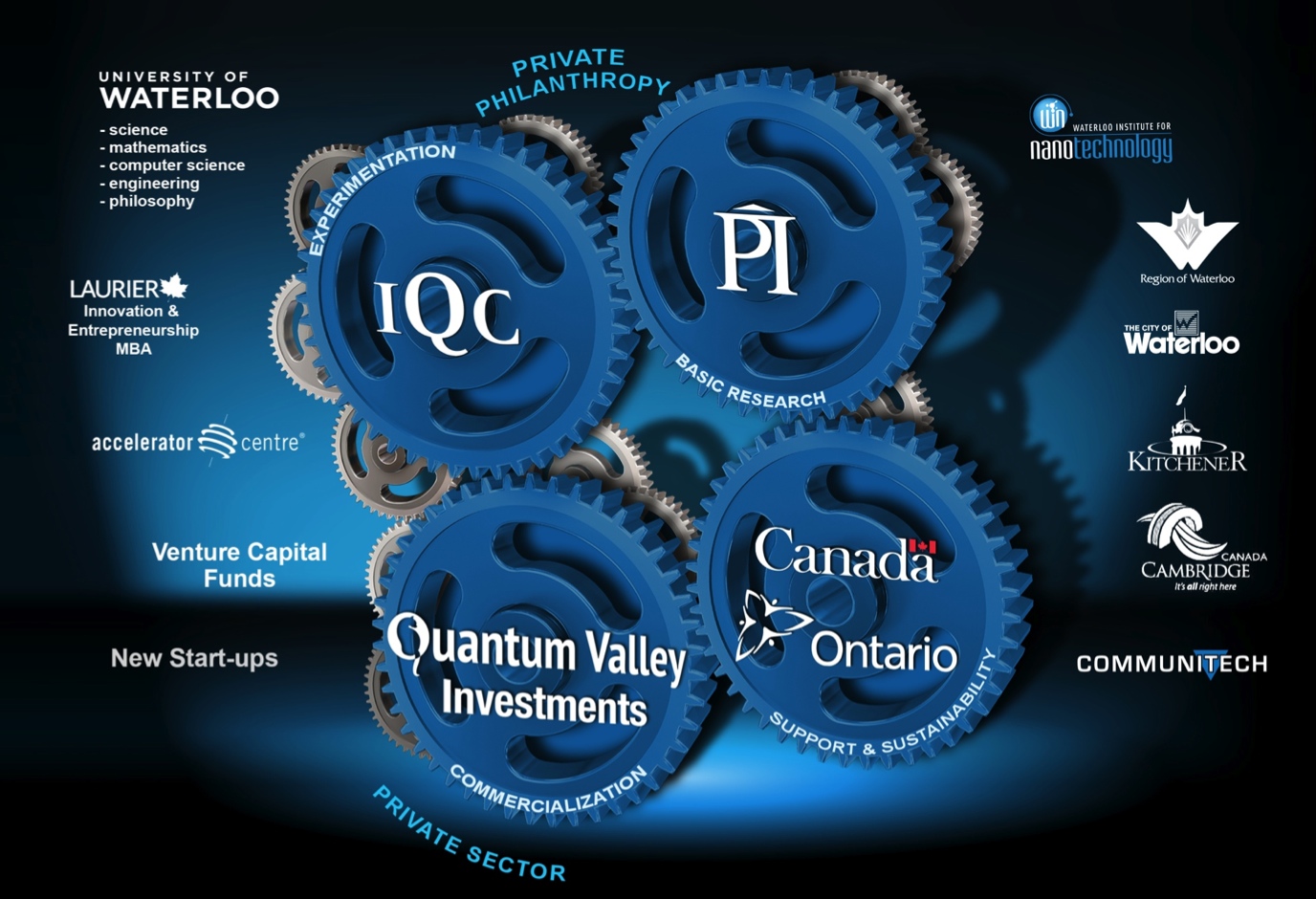